Y11 PPE2- Higher
Revision list
The skills which are stated on the back of this sheet will be in your assessment. 

We are telling you what they are because we want you to secure these skills!
How to use the revision list: 

RAG rate each of the topics on the revision list

Use Sparx Maths Independent Learning to improve and Ambers/Reds

When you have secured the skills on Sparx maths, you can update the revision lists as “Green” for this topic.
How to interpret the Sparx Codes

If the code starts with the letter U, then it is from the GCSE curriculum
If the code starts with the letter M, then it is from the KS3 curriculum
If the code starts with Q, it is from the fundamentals curriculum
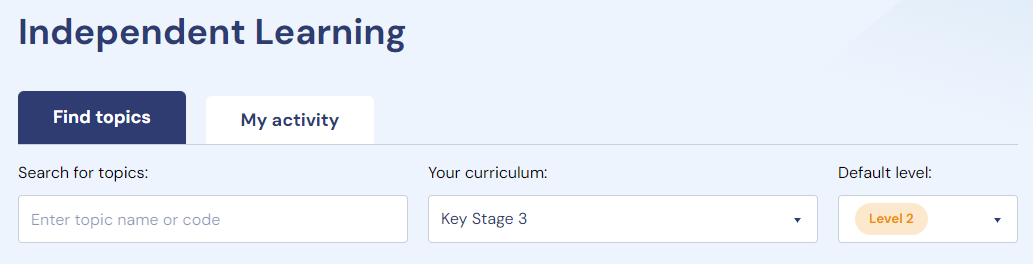 Adjust “your curriculum” to match the codes.
Y11 PPE2- Higher Paper 1
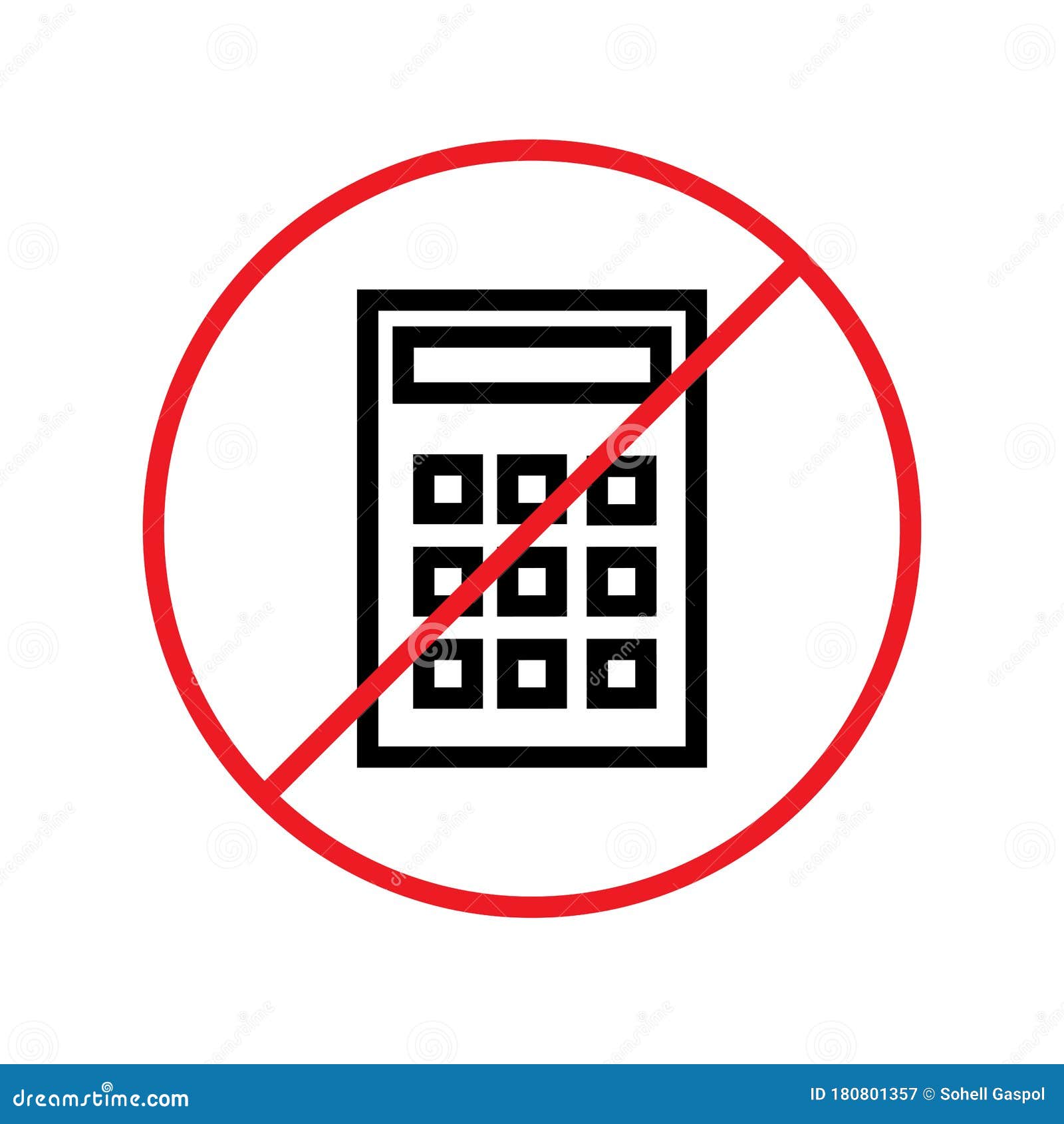 Y11 PPE1- Higher Paper 2
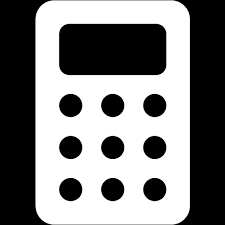 Y11 PPE1- Higher Paper 3
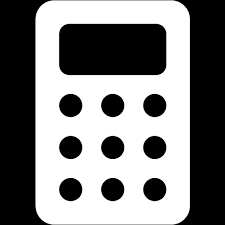